IV заседание 
на Комитета за наблюдение  на 
Оперативна програма “Транспорт и транспортна инфраструктура“ 2014 – 2020 г.
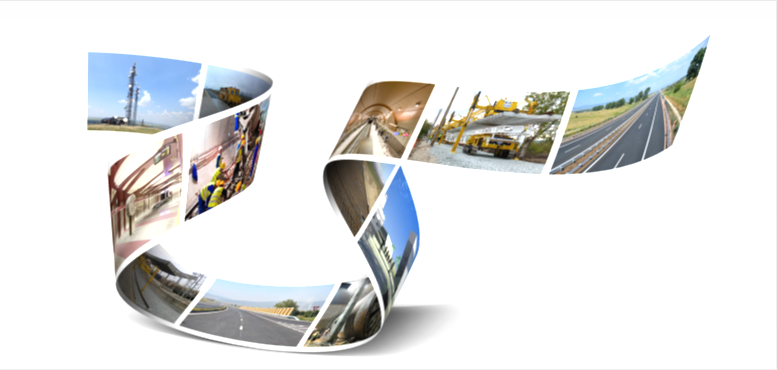 Проведена процедура за НПО
На 28.09.2015 г. беше обявена покана към юридически лица с нестопанска цел за определяне на представители в състава на КН на ОПТТИ.
 
Поканата беше адресирана към:
Организации, работещи в сферата на равенството между мъжете и жените, недискриминацията и равните възможности. 
Организации, работещи в сферата на социалното включване и интегрирането на маргинализираните групи.
В указания срок 21.10.2015 г. постъпиха две заявления.
 
Двете организации са работещи в сферата на равните възможности:
Сдружение „Българска асоциация на агенции за регионално развитие и бизнес центрове” 
Сдружение „Български хелзинкски комитет”.
След извършена оценка от УО, двете организации бяха поканени да излъчат техен общ представител, както и заместници за КН на ОПТТИ.
Статус на ОПТ 2007-2013 г.
Предоставена е БФП на общо 112 проекта. Програмата финансира 22 инвестиционни проекта (11 „големи“), 13 от тях вече са завършени

Бяха завършени и въведени в експлоатация следните проекти:

Лот 4 на АМ „Струма” (Сандански – Кулата) – 10.09.2015 г.
Лот 2 на АМ „Струма" (Дупница - Благоевград) – 30.10.2015 г.
Лот 1 на АМ „Марица“ (Оризово - Димитровград) - 29.10.2015 г.
Пуснато е движението по директното трасе на участък 1 от Западна дъга на     Софийски околовръстен път (СОП)- 22.10.2015 г.
Трите водни проекта са завършени; Сградите на бреговите центрове за управление  Варна и Бургас получиха разрешение за ползване - 8.7.2015 и 14.7.2015 г.

    Индикатори
  Рехабилитирани са близо 500 км ж.п. линии
  Изградени са 260 км автомагистрали и 47 км пътища I клас
  Изградени са 20 метро станции и 21 км метро линии


IV заседание на Комитета за наблюдение на Оперативна програма “Транспорт и транспортна инфраструктура” 2014-2020 г.
Изпълнение на Плана за действие за 2015 г. 
по ОПТ 2007-2013 г. (1)
Оставащият ресурс от 385 млн. евро (311 млн. евро КФ и НБ и 74 млн. евро ЕФРР и НБ) е необходимо да бъде разплатен през програмата 

На 29.09.2015 г. УО изпрати до ЕК предложение за трето изменение/модификация на ОПТ 2007-2013 г., (съгласувано с МОСВ, СКУСЕС и одобрени от КН на ОПТ  от 2-3 юни 2015 г.), което включва:

1.   Увеличение на процента на съфинансиране на КФ при формиране на БФП на 85%/15% (прогноза за загуба на финансиране - 40 млн. евро от ж.п. и 28 млн. евро от пътни проекти)
	С предложената промяна на процента на съфинанисиране на КФ се очаква до края на 2015 да бъдат разплатени всички средства по КФ

2.   Предложения за фазиране/намаляване обхвата на „големи“ проекти
АМ „Калотина-София” - Лот 1 „Западна дъга на Софийски околовръстен път“   (част от участък 2 е предложен за включване в ОПТТИ)
   Част от дейностите по изграждане на ж.п. линията „Пловдив – Бургас“      
      (намаляване на обхвата на проекта с 3 тягови подстанции и ж.п. възел „Бургас “)
Част от дейностите по изграждане на  ж.п. линията „Септември - Пловдив“   
       (намаляване на обхвата на проекта с 4 надлеза)

IV заседание на Комитета за наблюдение на Оперативна програма “Транспорт и транспортна инфраструктура” 2014-2020 г.
Изпълнение на Плана за действие за 2015 г. 
по ОПТ 2007-2013 г. (2)
3. Прехвърляне на 10 млн. евро (европейско и национално съ-финансиране) от 
    приоритетна ос 5 “Техническа помощ” в приоритетна ос 3 „Подобряване на 
    интермодалността при превоза на пътници и товари” за изпълнение на проекта за 
    разширение на Линия 2 на метрото от МС „Джеймс Баучер" до МС “Витоша”- обратно 
    фазиране (по-ранно започване на проекти от 2014-2020 г.)

    На 23.09.2015 г. ЕК одобри проекта за изграждане на обхода на гр. Габрово 
     
   Осигуряване на финансиране за проектите, които няма да могат да бъдат завършени 
     до края на 2015 г. 
     Незавършените след 31.12.2015 г. дейности ще бъдат финансирани със средства на 
     бенефициента (НКЖИ), заемни средства, бюджетни средства

  Необходими средства за завършване на проектите през 2016 г. 
    138 млн. евро (110 млн. евро за ж.п. проекти и 28 млн. евро за пътни проекти)

АПИ ще подаде АФ за два ретроспективни проекта на обща стойност 20 млн. евро


IV заседание на Комитета за наблюдение на Оперативна програма “Транспорт и транспортна инфраструктура” 2014-2020 г.
Рискови проекти и дейности (1)
Рискови проекти по ОПТ

  	„Обход на гр. Габрово”
 Необходими средства за завършване на проекта след 2015 г. – 28 млн. евро
 Прогноза за завършване на строителните работи - края на 2016 г.
 	„Реконструкция и електрификация на ж.п. линията Първомай – Свиленград”   
   Необходими средства за завършване на проекта след 2015 г. – 20 млн. евро
   Продължава строителството в района на гара Симеоновград, все още не са завършени 
   всички отчуждения. Прогноза за завършване на строителните работи - средата на 2016 г.
  	„Рехабилитация на участъци от ж.п. линията Пловдив – Бургас”
   Необходими средства за завършване на проекта след 2015 г. – 24 млн. евро
   Прогноза за завършване на строителните работи - март 2016 г. (ж.п. участъка “Церковски 
   Карнобат”, с разгъната дължина 122 км)
   	„Модернизация на ж.п. участъка Септември – Пловдив”
   Необходими средства за завършване на проекта след 2015 г. – 48 млн. евро 
   До края на 2015 г. ще завършат само работите по Позиция 3 Стамболийски – Пловдив
		ИМТ „Пловдив“ и „Модернизация на Централна ж.п. гара София”
     Необходими средства за завършване на двата проекта след 2015 г. – 11 млн. евро
   Очакваното завършване на ИМТ “Пловдив” – средата на 2016 г. ; Централна жп гара София –
   м. март 2016 г.

   IV заседание на Комитета за наблюдение на Оперативна програма “Транспорт и транспортна инфраструктура” 2014-2020 г.
Рискови проекти и дейности (2)
За приключване на проектите на НКЖИ до края на 2015 г. е осигурена временна безлихвена финансова помощ, подлежаща на възстановяване в размер на 110 млн. лв. за м. октомври, м. ноември и м. декември  

Одити от Европейската комисия 

      - Мисии на ЕК: в периода 19.01-23.01.2015 г. в ОСЕС относно Годишен контролен доклад за 
        2014 г. по ОПТ и в периода 18.05-22.05.2015 г. в УО на ОПТ (функциониране на СУК)
      - Във връзка с констатирани непълноти в СУК при възлагане на обществените поръчки по 
        ОПТ от м. юни 2015 г.  действа променена и актуализирана СУК и нови КЛ
      - В резултат УО на ОПТ извърши повторна верификация на всички процедури за 
        обществени поръчки, проведени от НКЖИ, „Метрополитен“ ЕАД (проекта за метрото в 
        София - Етап IIІ) и на всички процедури на договаряне без обявление
      - Оттегелени са последните два доклада за сертифициране, част от тези разходи отново са 
         представени в доклад за сертифицикация (53 278 872 евро)
      - В следвашия доклад по сертификация (до 10.12.2015 г.), както и в Последния Междинен 
        доклад по сертификация (31.03.2016 г.) УО ще включи допустимите разходи, платени до 
        31.12.2015 от всички бенефициенти, след повторна проверка на проведените обществени 
        поръчки  

      IV заседание на Комитета за наблюдение на Оперативна програма “Транспорт и транспортна инфраструктура” 2014-2020 г.
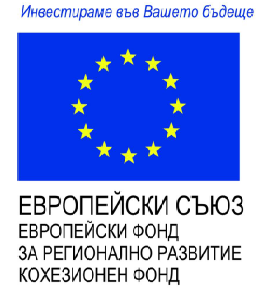 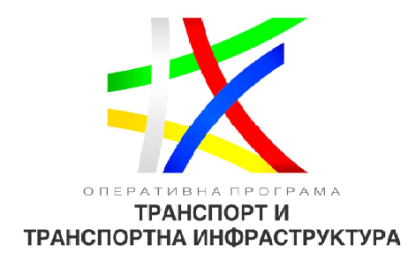 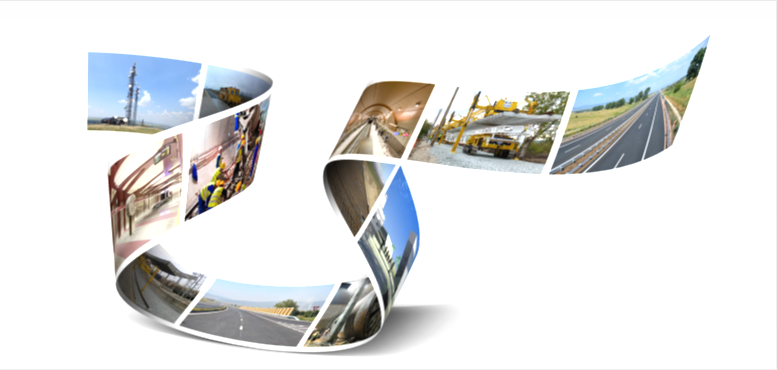 Благодаря за вниманието!